Contingent Liabilities and Subsequent Events
Table of context
Importance Contingent Liabilities
Requirements for reviewing Contingent Liabilities
Importance Subsequent Events
Requirements for reviewing Subsequent events
Letter from client lawyer
Introduction:
Contingent LiabilitiesReview
Primary Approaches:
Fair Value
Probability Threshold
Contingency Footnotes
Commitments
[Speaker Notes: Contingent liabilities are possible future obligations to an outside party, they have an unknown amount that result from activities that have already taken place. The approaches must be treated with considerable professional judgement to determine if the client used the right approach. The Contingency footnotes describe the nature of the contingency to the extent it’s known and of the legal opinion of counsel or management of the expected outcome. Commitments are related to contingent liabilities and have things like agreement to purchase raw material or lease facilities.]
3 conditions for Contingent Liabilities
[Speaker Notes: These three conditions must be met for there to be a contingent liability, first The outcome will be resolved by some future event or events, then There is uncertainty about the amount of the future payment or impairment, and last is The outcome will be resolved by some future event or events. An example os something that meets all three criteria is a lawsuit, it can be filed but not resolved.]
Types of Subsequent Events
Direct Effect on Financial Statement
Occur at the Financial Statement date
Financial Statement has to be altered to Include Change
No Direct Effect on Financial Statement
Events that are not Ongoing
Occurred after the Year End
Footnote should be included on Financial Statement
[Speaker Notes: A subsequent event is an event that takes place after the year end period but before the financial statement has been issued. There are two types of subsequent events that can happen, those that effect the financial statement directly and those that have no direct effect on the financial statement. When there is an event that takes place that on the date of the financial statement there is a direct effect and the financial statement should be altered to make these changes. If there is an even that takes place after the year end and it is not an ongoing event then there is no direct effect that needs to be reported, but there should be a footnote in the report about the event so there is information and investors are aware of what is going on. (Wilkinson, 2019).]
Importance of Subsequent Events
Provides New Information about an Event that did not exist on the Financial Statement
Auditor does not review past the audit report date
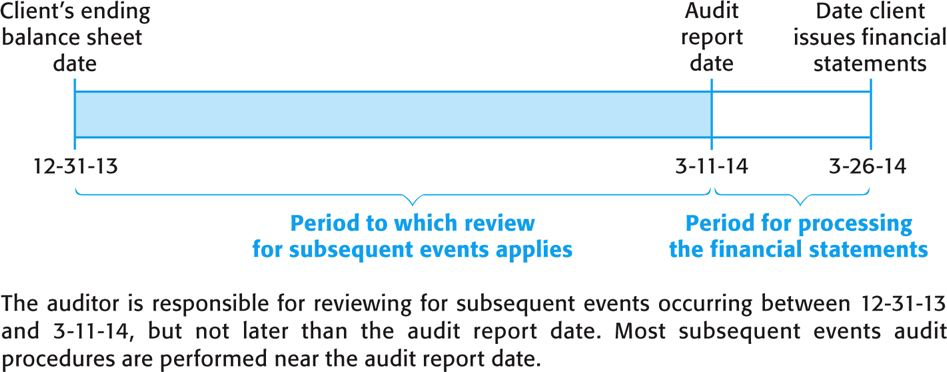 [Speaker Notes: Subsequent events are important because they can potentially have an impact on the financial statement depending on when the event took place. The auditor however is not responsible for reviewing any subsequent events past the audit report date. A balance sheet end of year date should be December 31 of the given year and their auditor can review any subsequent events until March 11 of the following year. From then until the 26th of March the business has to issue their financial statements. At this time if events took place in between the 11th and the 26th there should be a footnote with information about what happened.]
Requirements for Reviewing Subsequent Events
Must be the period beginning with the period with the balance sheets.
Must be ending with the date of the auditor report.
This is normally done as a year end verification of all the company’ year end reporting balances. 
To assure that all events and transactions have been recorded that may need to be recognized as a subsequent event.
[Speaker Notes: A review of a subsequent event is a when an auditor reviews any of the transactions that took place after the balance sheet date. The reason for this is to decide if any of the transactions in this section should be recorded as a subsequent event. These transactions need to be researched to see if there is a possibility of affecting a fair presentation or if they should be disclosed in the current reporting. The review of subsequent events is the auditing procedures that determine these things.]
Standard Inquiry Involvement:
Management responsibility for financials 
Management belief that financial statements are fairly presented 
Availability of related data for financial records
Completeness and availability of all meeting minutes
Absence of unrecorded transactions
Managements belief that uncorrected misstatements are immaterial 
Information concerning fraud
Unasserted Claims or assessments 
Merger or acquisition
Letters from the client’s lawyers
[Speaker Notes: Letters from the client’s lawyers should include the following items: the managements responsibilities for the financials; managements belief of fairly presented financial statements; the availability of related data for financial records; the completed and availability of meeting minutes for stockholders, directors, and committees of directors; the absence of unrecorded transactions; managements belief that uncorrected misstatements are going to be immaterial to the financial statements; information concerning fraud involving: management, employees with significant roles, and other fraud with a material effect; unasserted claims or assessments that the entity’s lawyer has advised are probable and must be disclosed; a bankruptcy of a major customer that has an outstanding balance; and a merger or acquisition after the balance sheet date.]
Conclusion
Reference
Arens, A. A., Elder, R. J., Beasley, M. S. Auditing and Assurance Services: An Integrated Approach. [University of Phoenix]. Retrieved from https://phoenix.vitalsource.com/#/books/9781323008591/
Wilkinson, J. (2019). strategiccfo.com. Retrieved from https://strategiccfo.com/subsequent-events/